OBJETIVO:Demostrar que comprenden el concepto de porcentaje de manera
concreta, pictórica y simbólica.
PORCENTAJE 
DE DESCUENTO
SEXTOS BASICOS
Semana 20-21 10 AL 21 de agosto
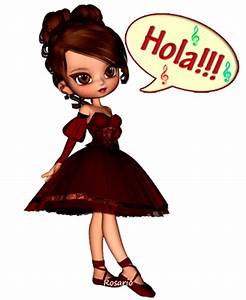 QUERIDAS ESTUDIANTES ESPERANDO QUE SE ENCUENTREN MUY BIEN EN SUS CASAS LES CUENTO QUE  ESTE POWER PRESENTA PARA USTEDES EL PORCENTAJE DE DESCUENTO

¡¡¡¡¡¡QUEDATE EN CASA Y CUIDATE!!!!!
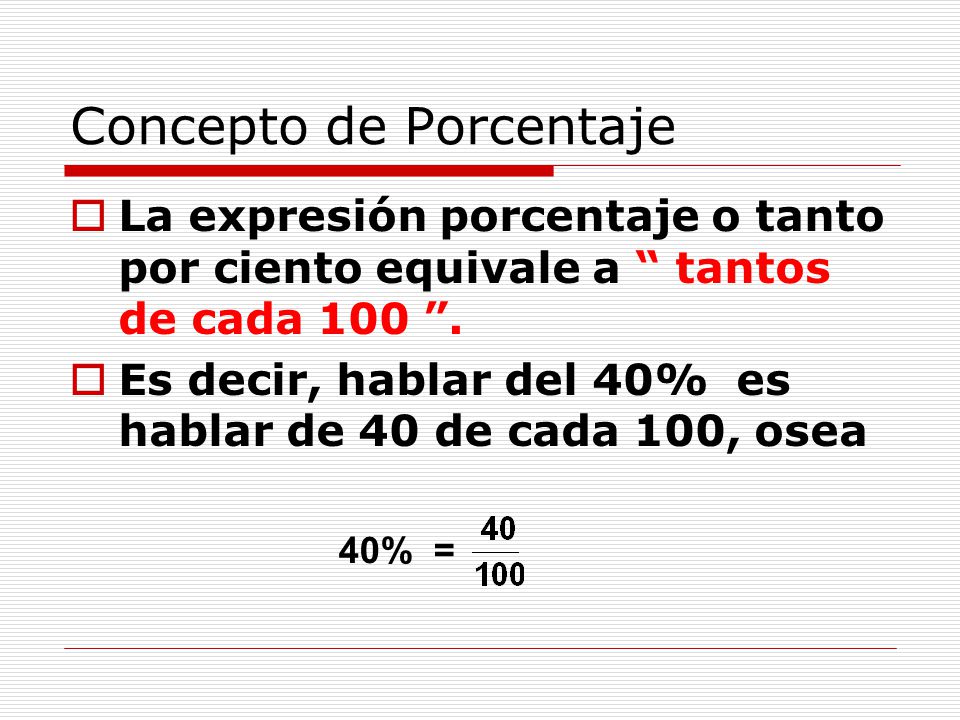 DESCUENTOS O REBAJAS
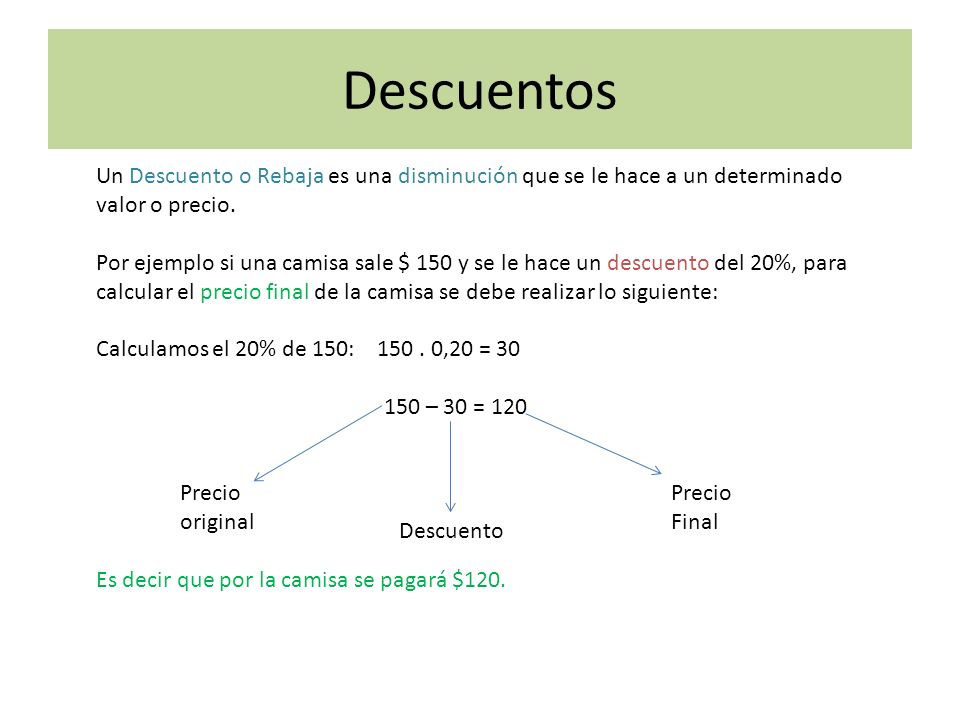 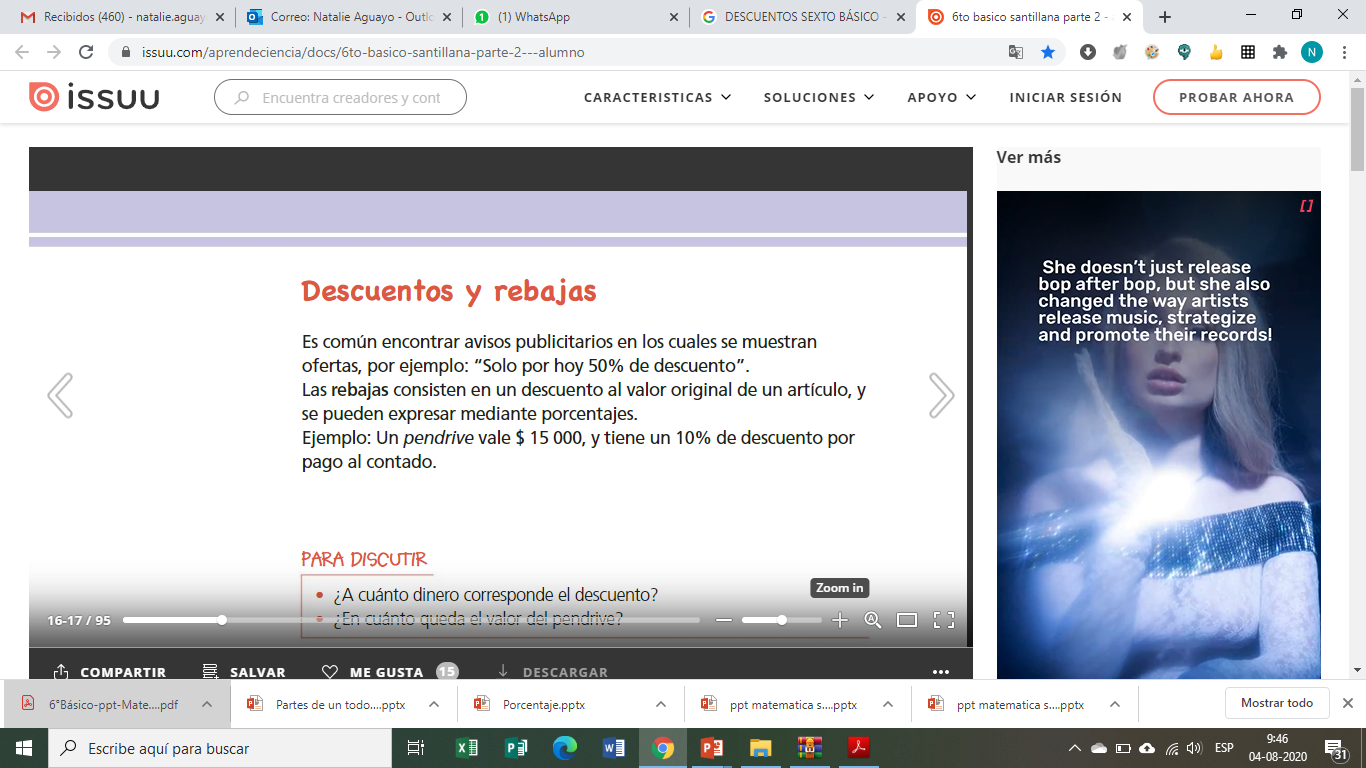 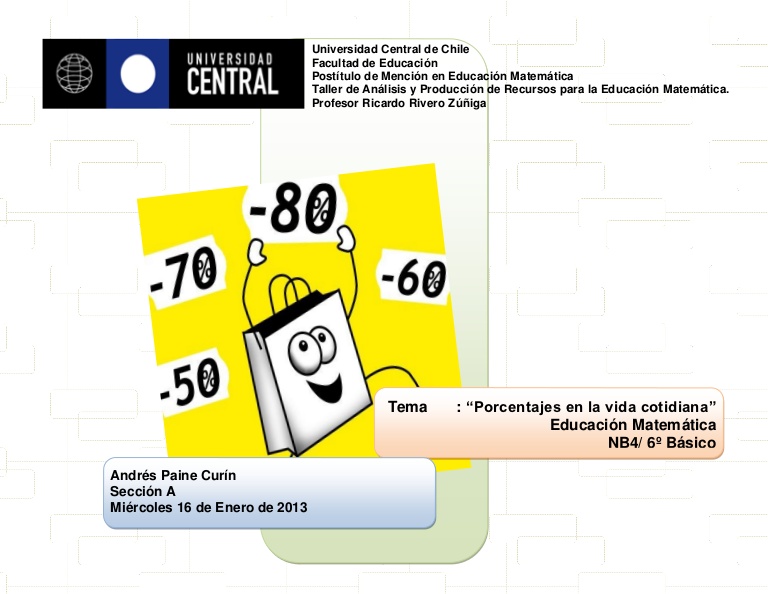 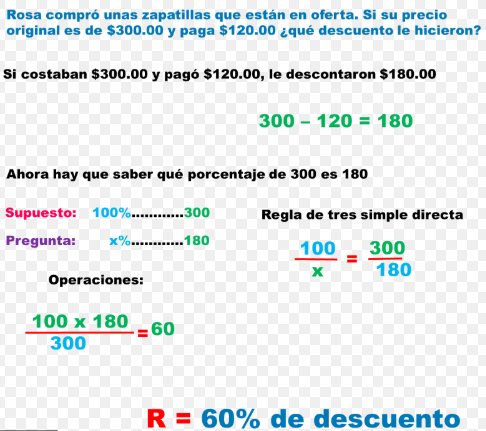 Estrategia de la regla de tres simple.
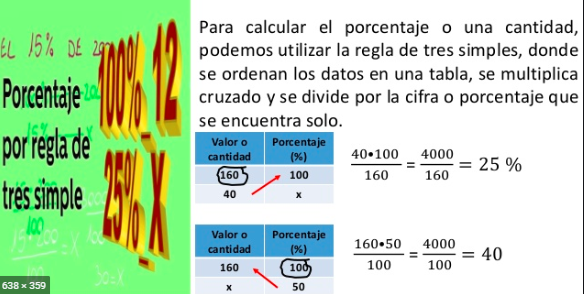 Recuerda: Utilizar la tabla y ubicar correctamente los datos, valor o cantidad y en otra el porcentaje, esto te ayudará a resolver fácilmente el ejercicio.
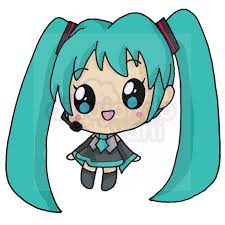 Ahora te invito a realizar la guía de tu profesora de matemática, y aplicar tus conocimientos.
Un gran abrazo virtual